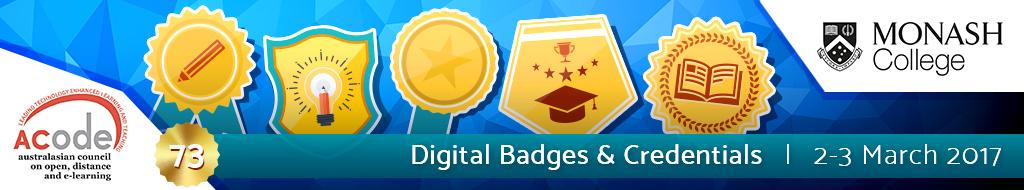 Open Badges in Higher Education: looking to the future
Dr. Doug Belshaw, Dynamic Skillset Ltd.

https://goo.gl/etvz30
Who are you?
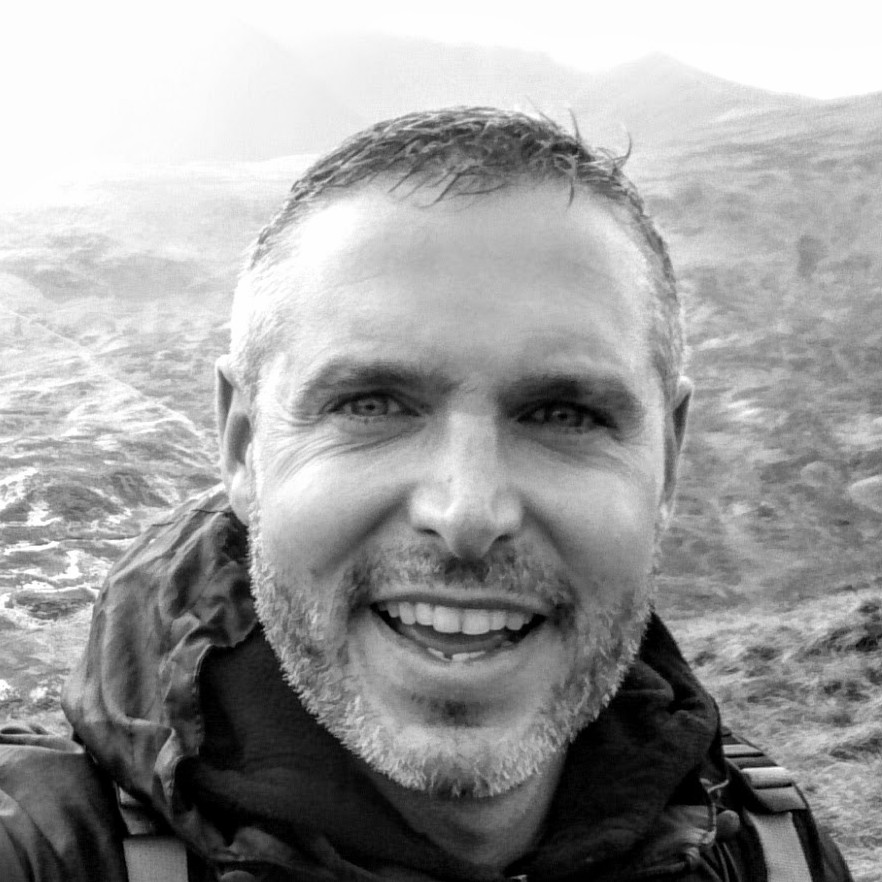 Dr. Doug Belshaw
@dajbelshaw
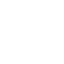 Teacher → Senior Leader → Jisc → Mozilla → Consultant
& co-op co-founder
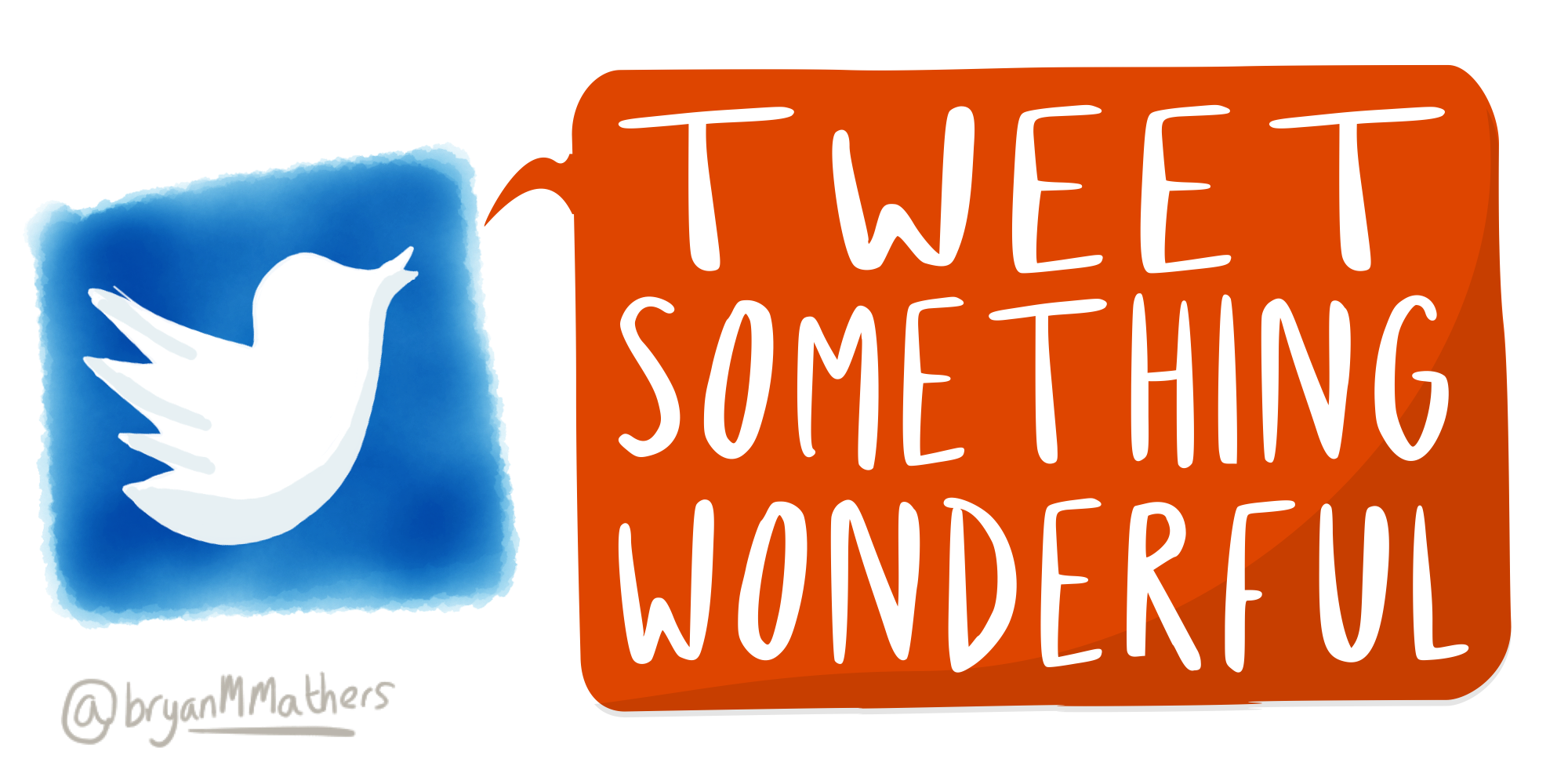 #ACODE73
Don’t tweet at him, tweet @dajbelshaw!
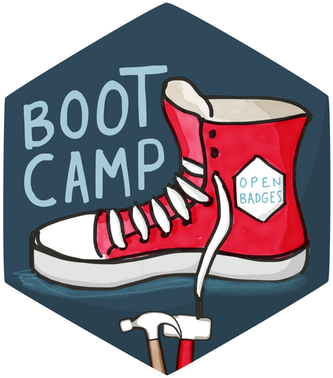 New to Open Badges?
BADGE BOOTCAMP is a free, self-paced email course to get you up to speed quickly!
http://weareopen.coop/badgebootcamp
Ensuring we’re on the same page
Examples of current practice
Enhancing and extending through constellations of badges
Encouragement to get started
Ending (+ Q&A)
Overview
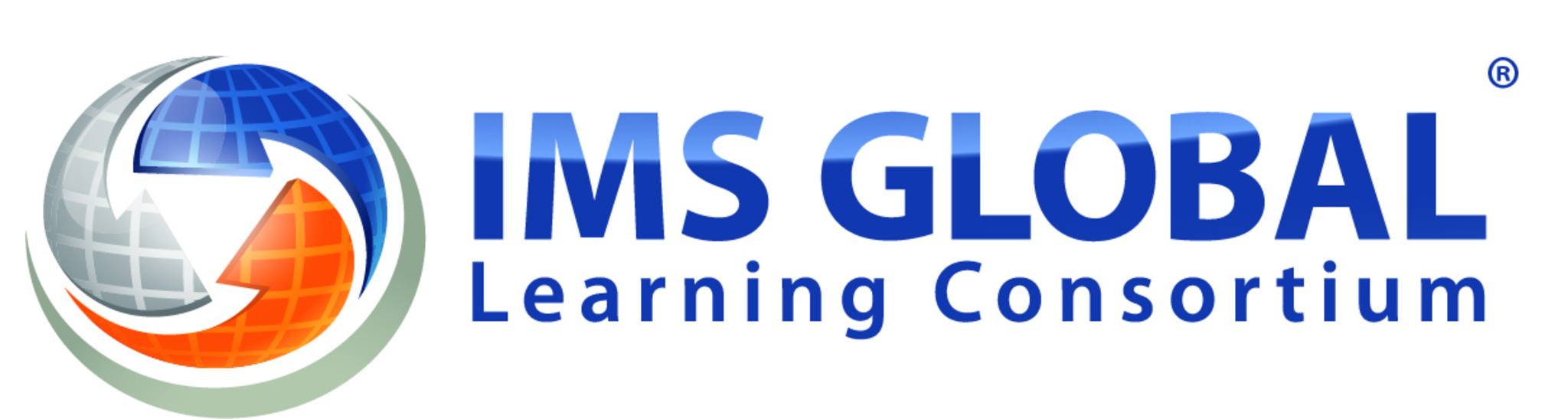 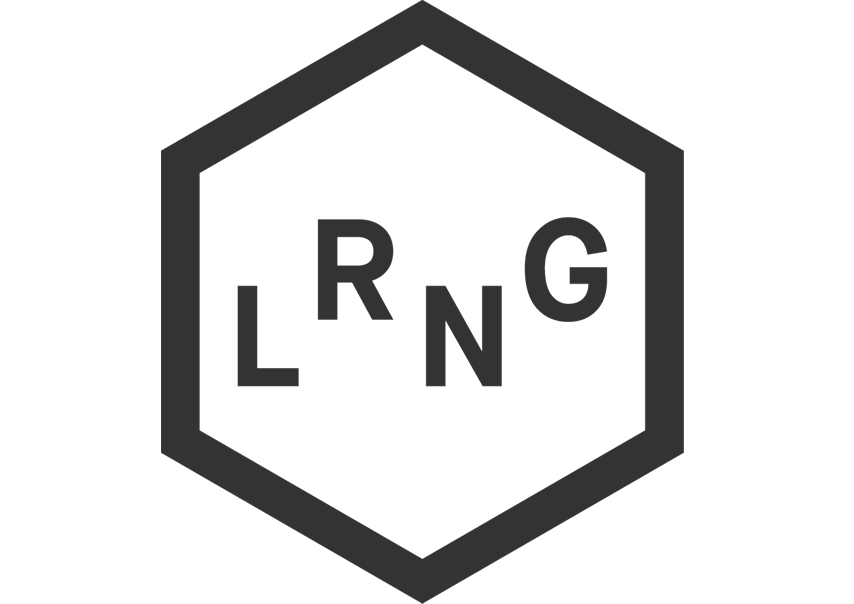 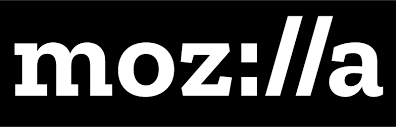 Who's behind the Open Badges specification?
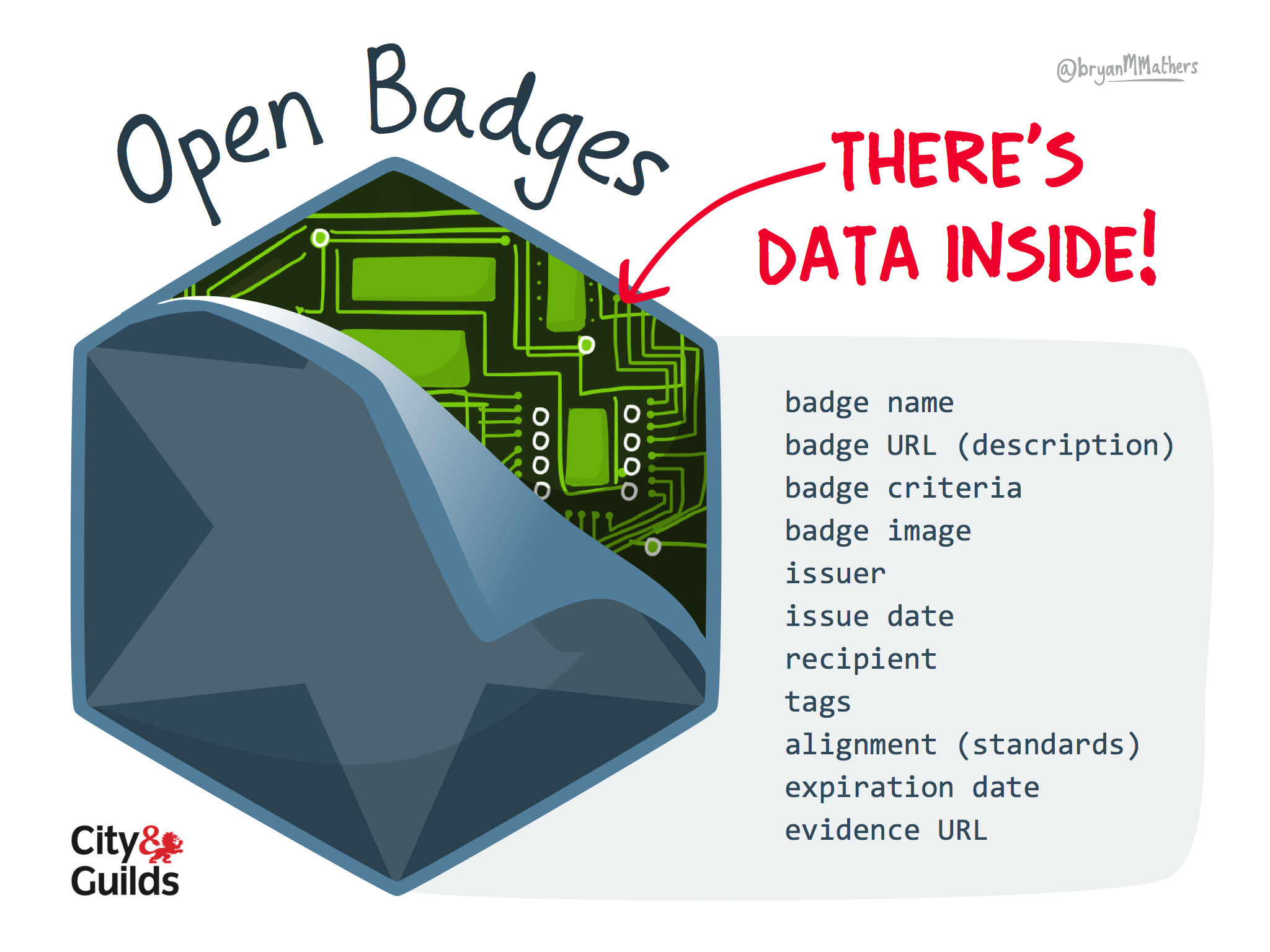 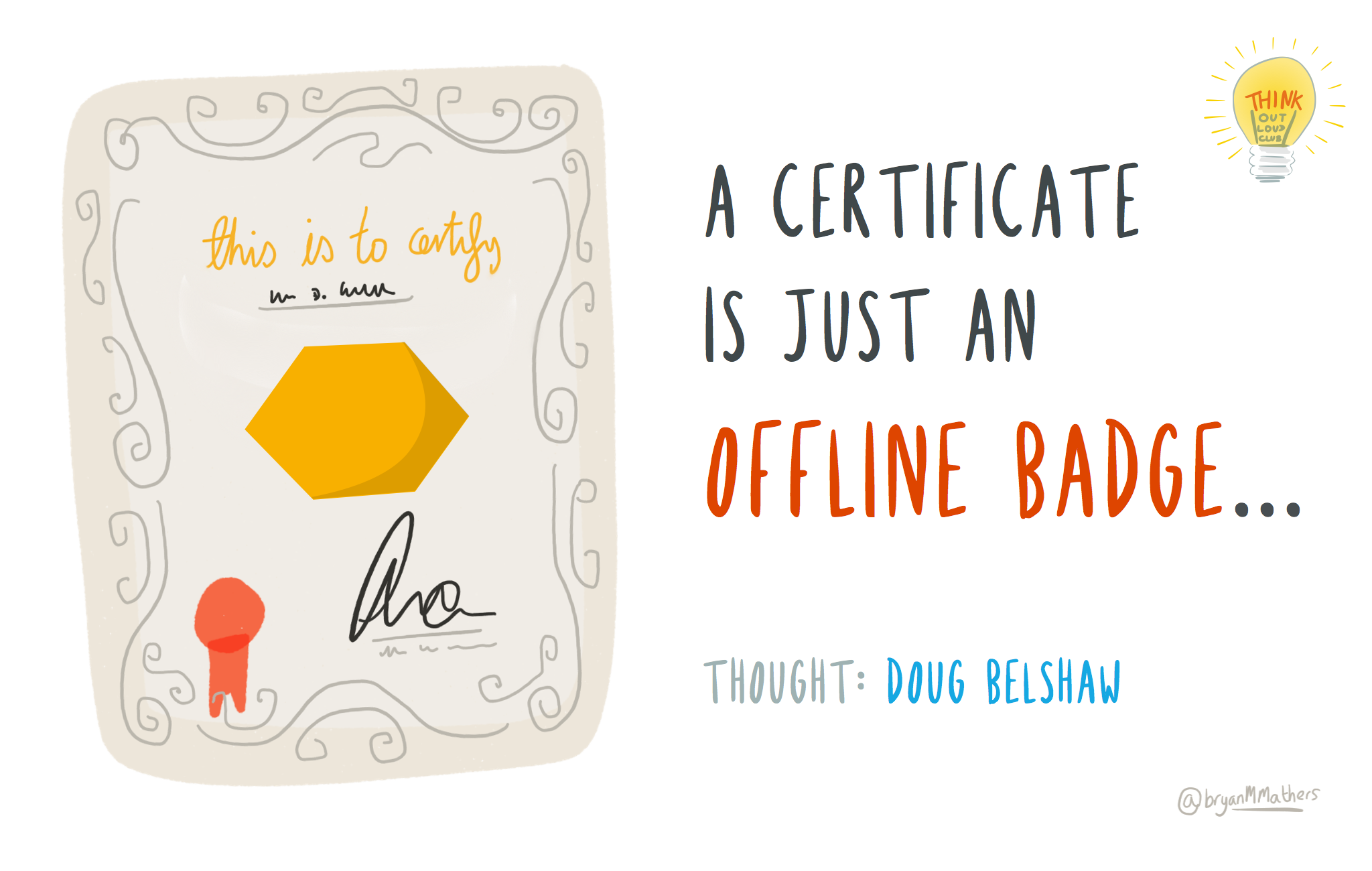 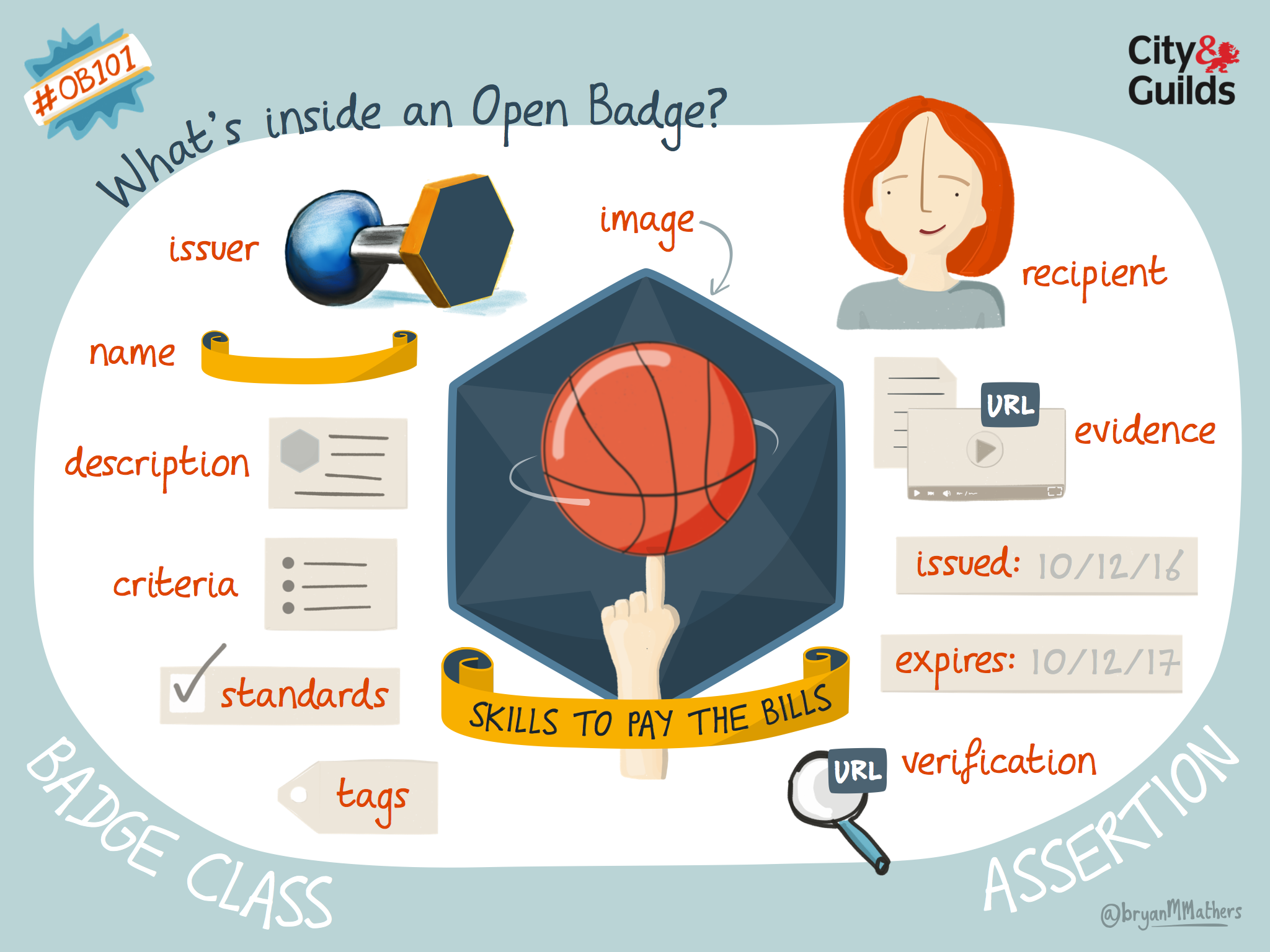 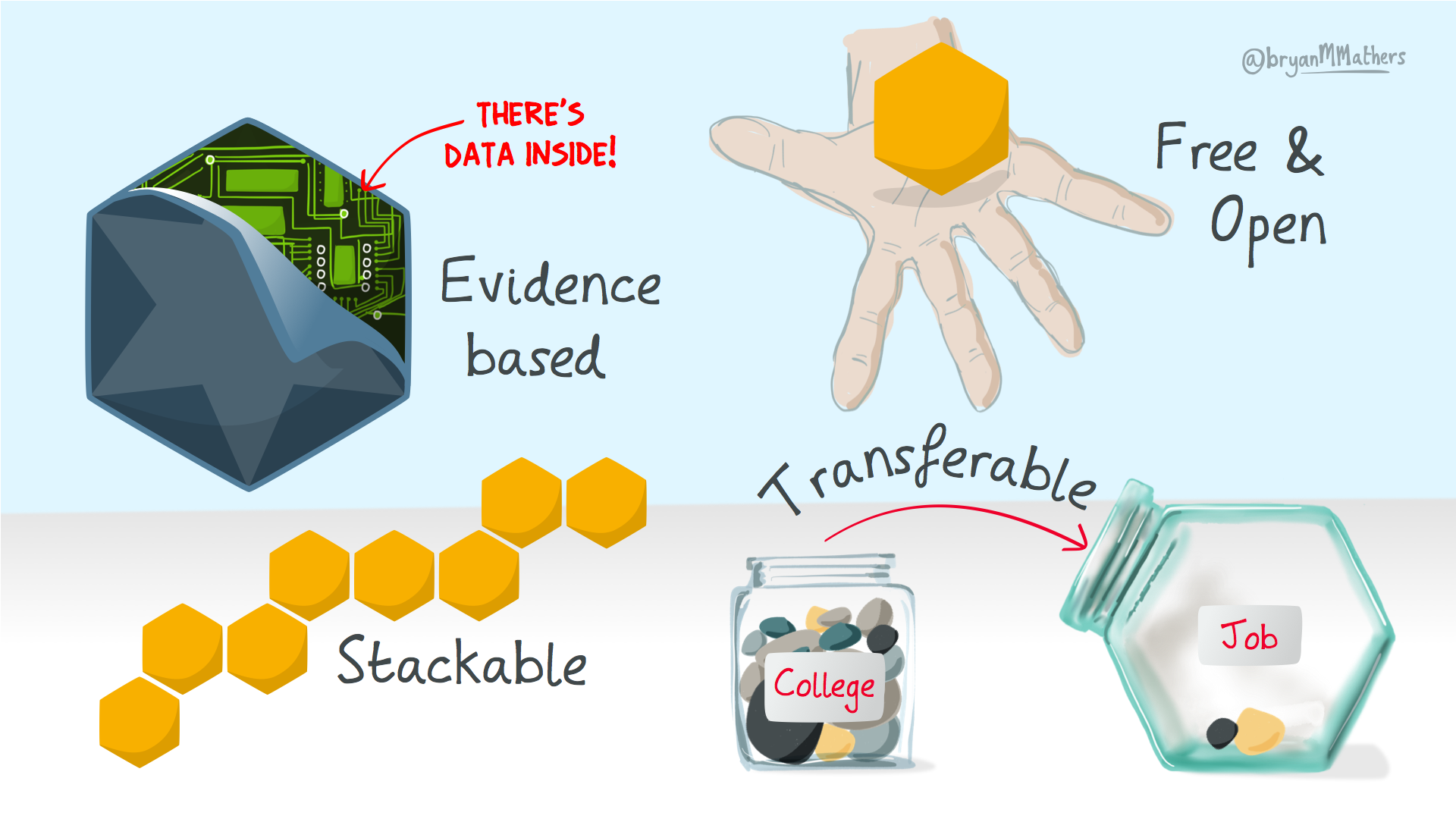 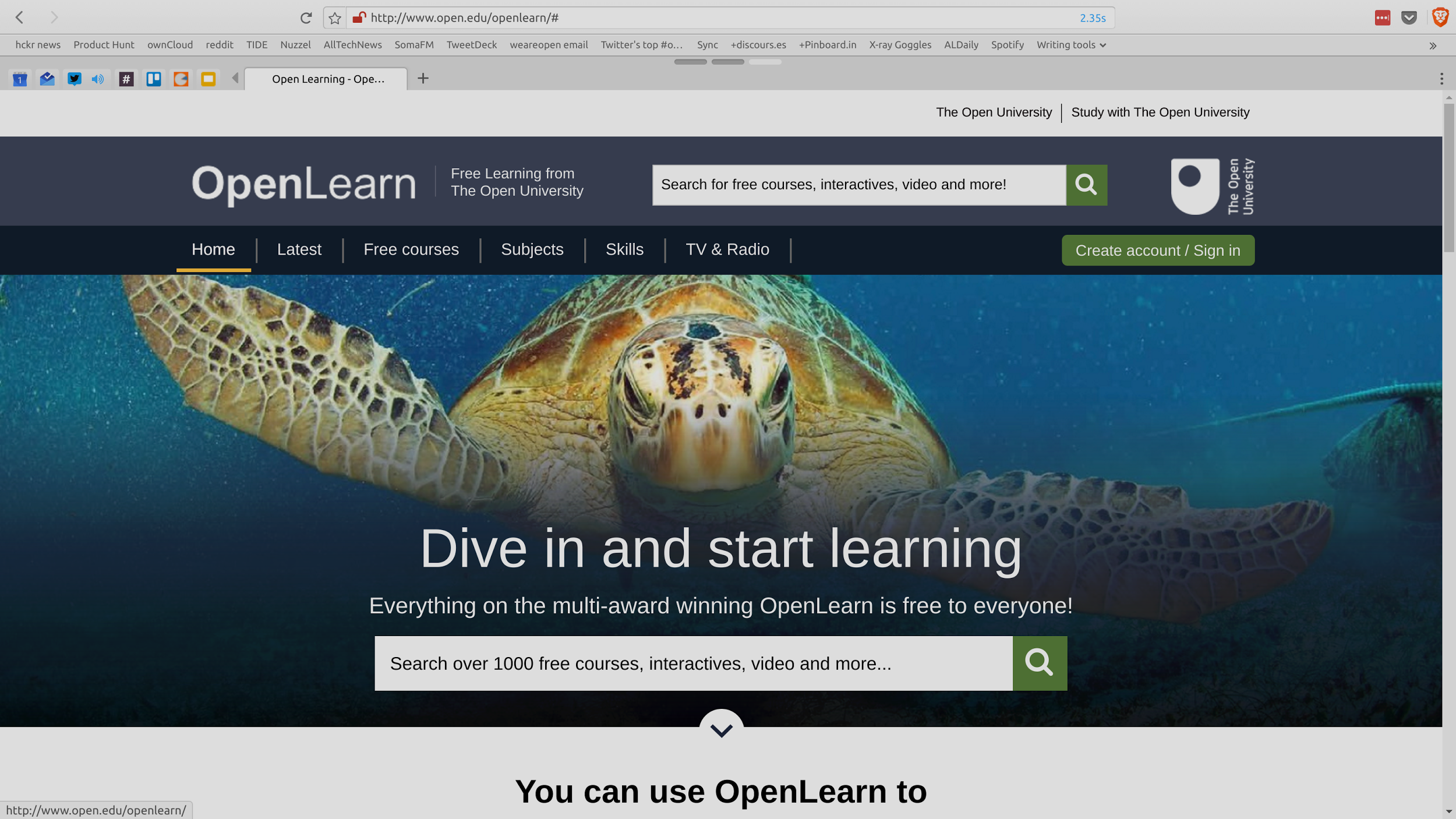 open.edu/openlearn
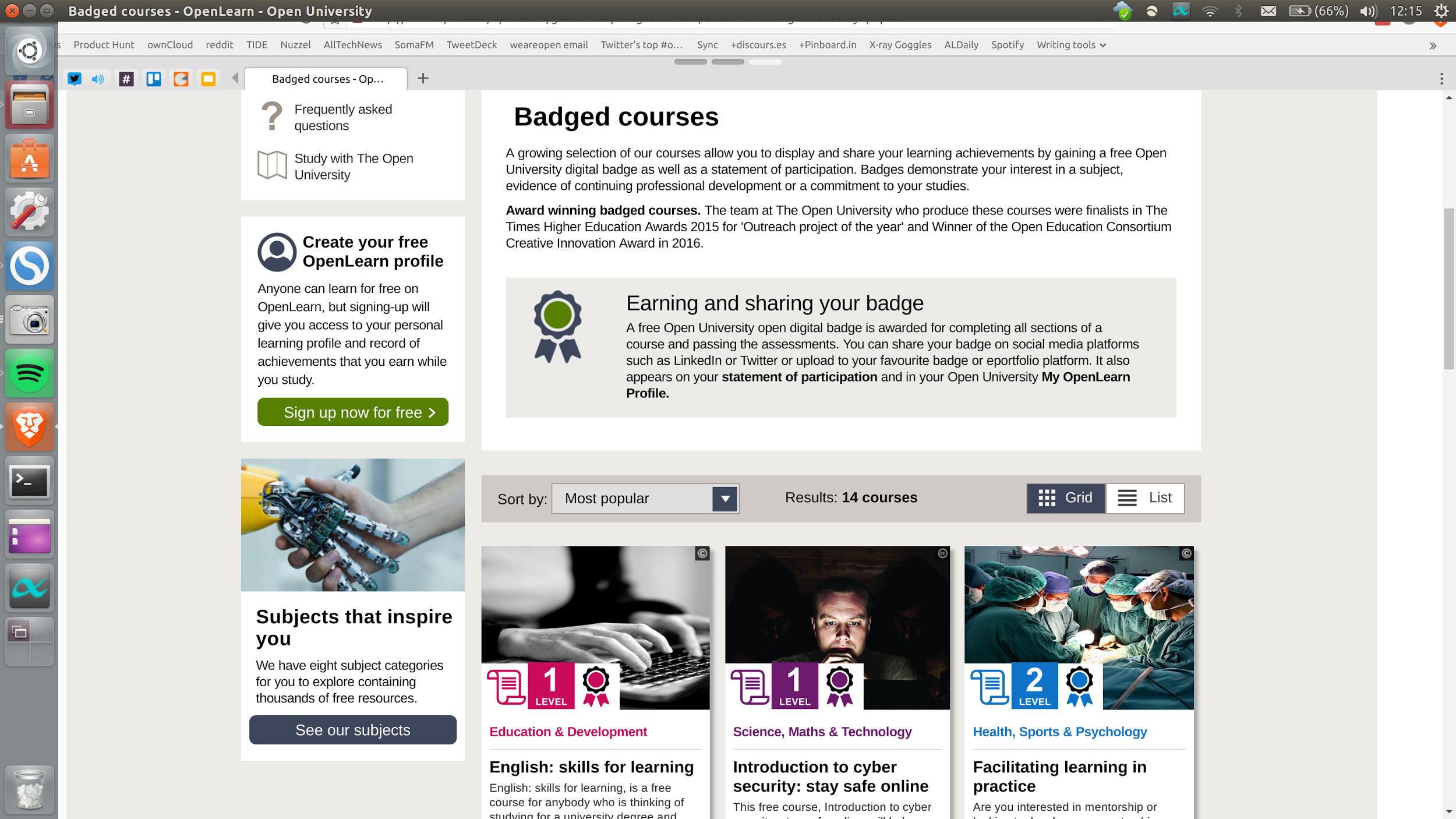 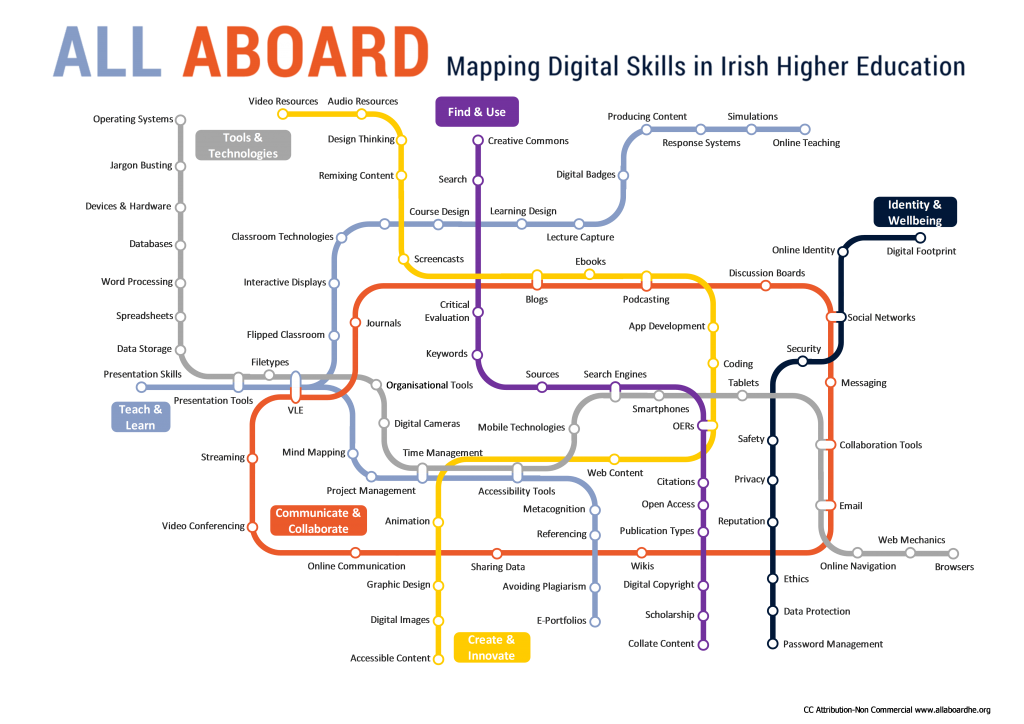 CC BY-NC www.allaboardhe.org
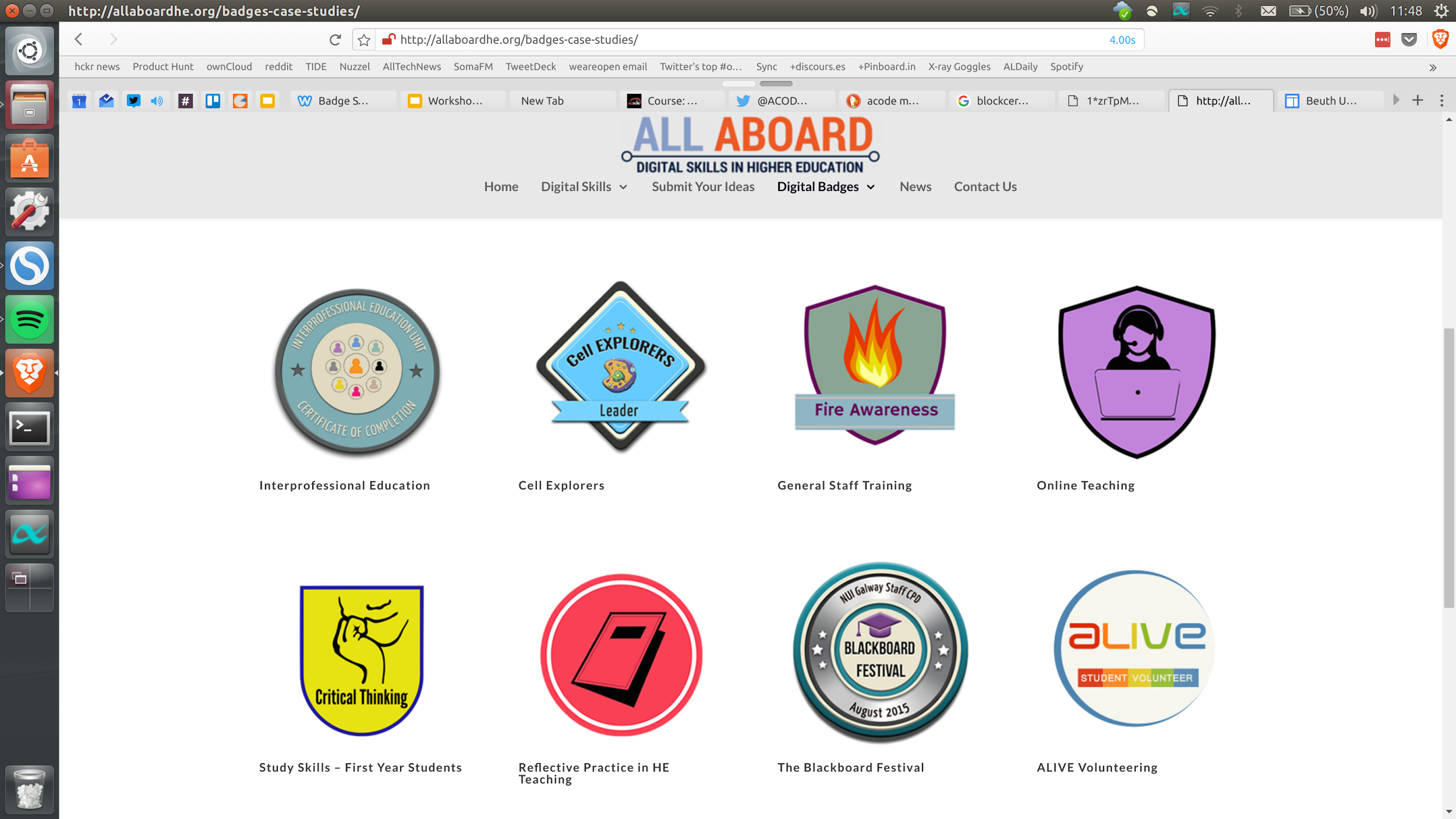 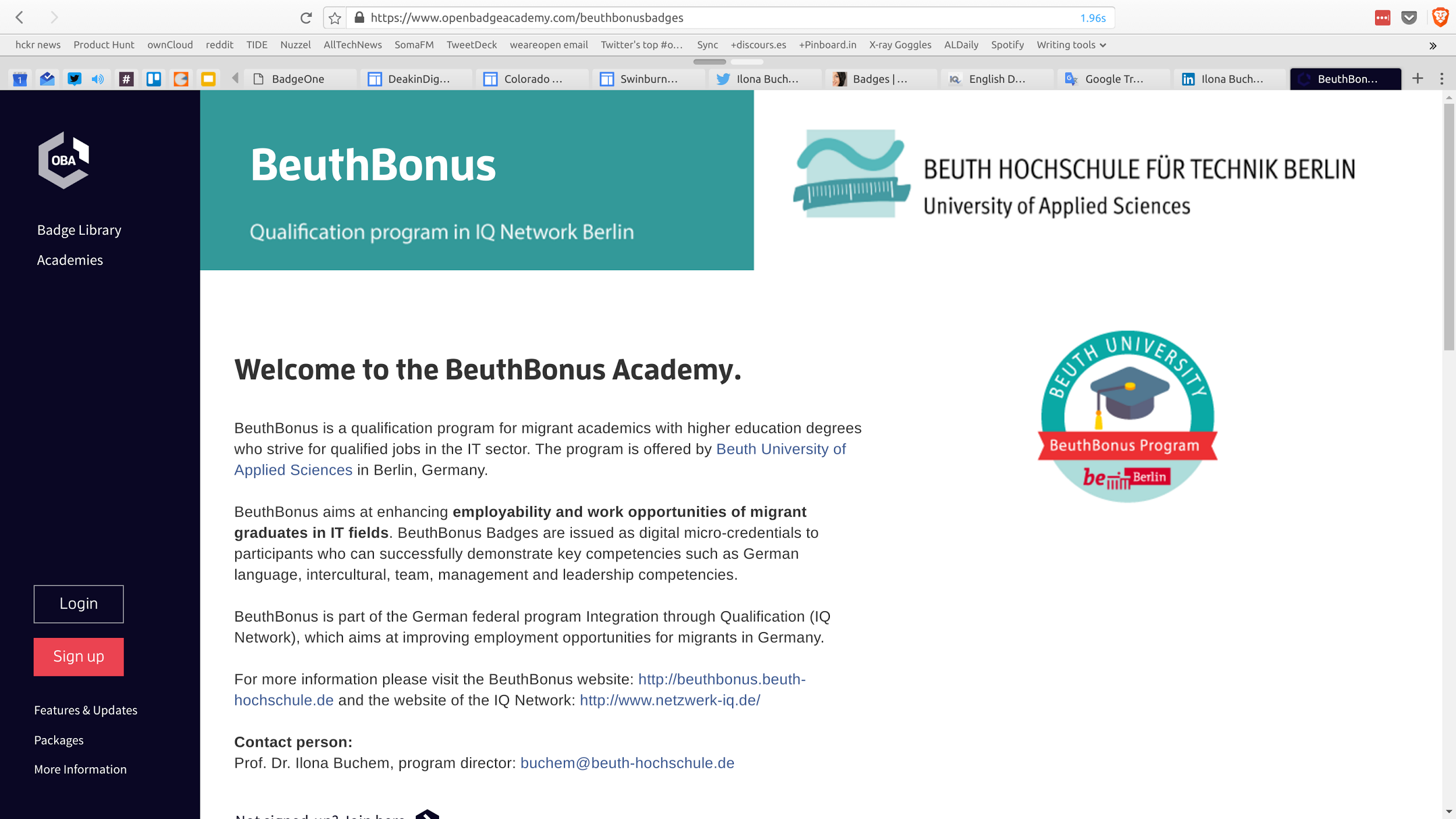 CC BY-SA beuthbadges.wordpress.com
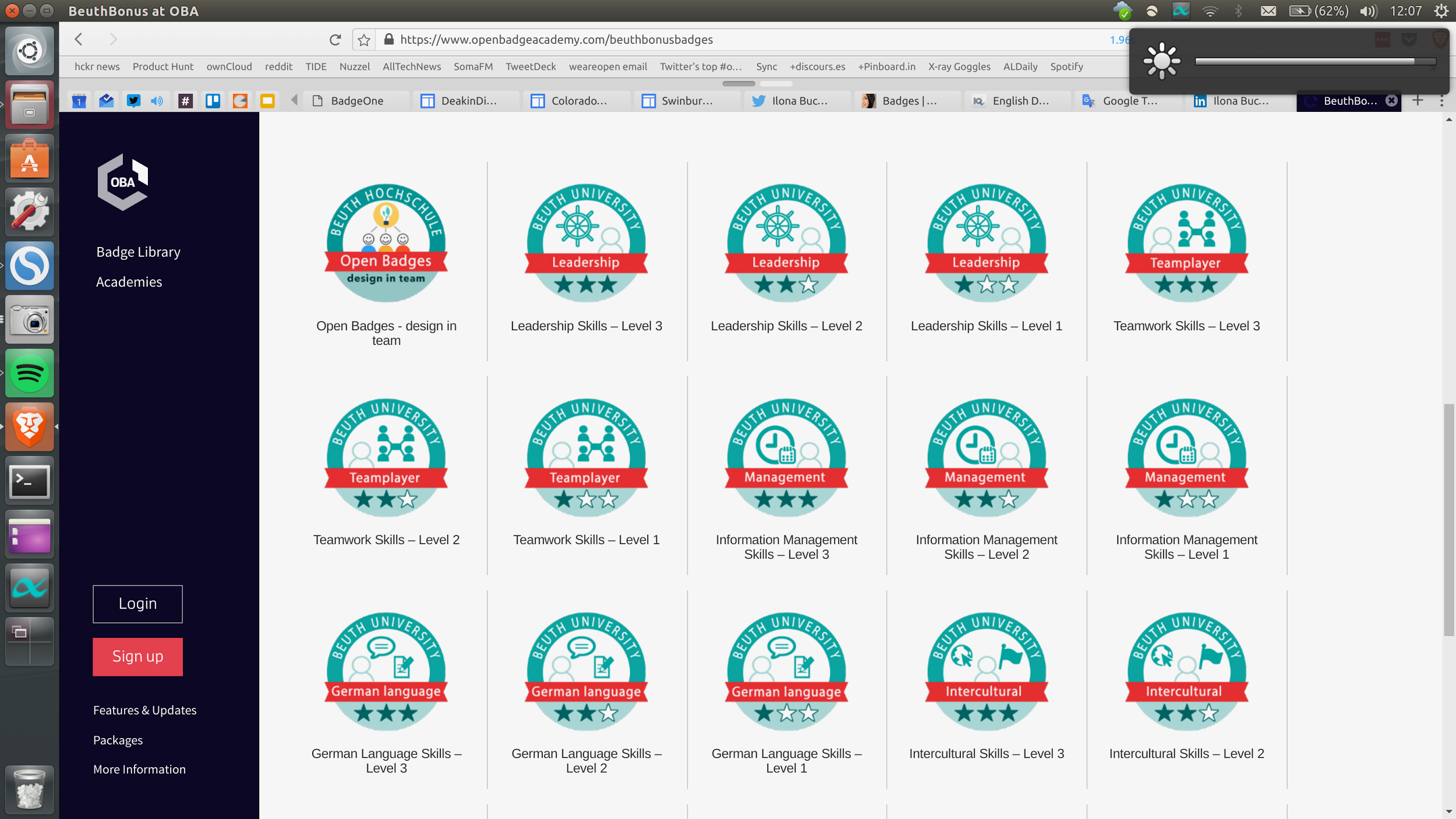 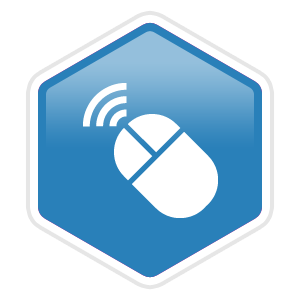 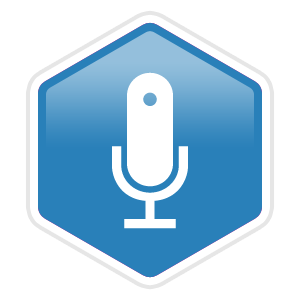 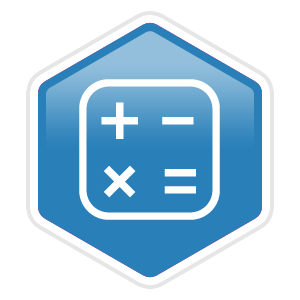 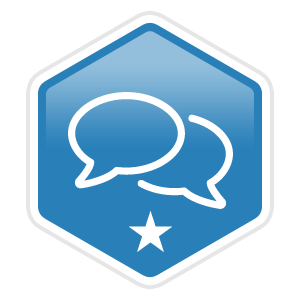 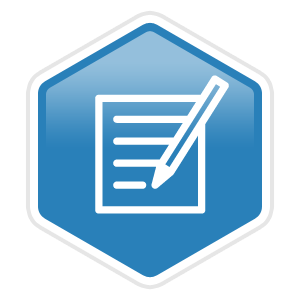 =
+
+
+
COMMUNICATION
Verbal Comms
Numeracy
Digital Literacy
Written Comms
Communication
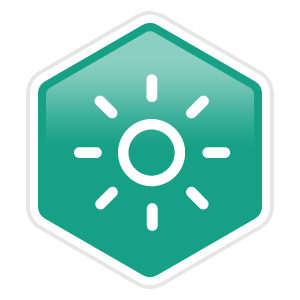 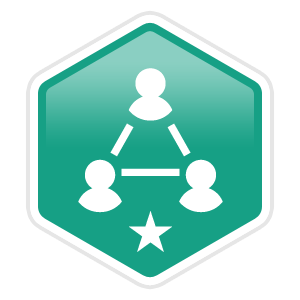 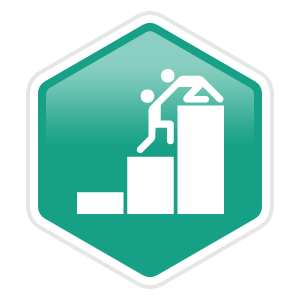 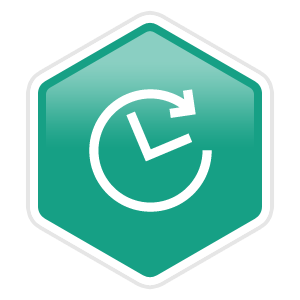 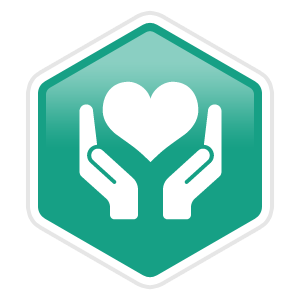 =
+
+
+
COLLABORATION
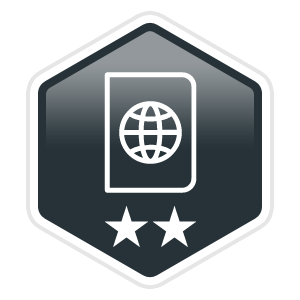 Positive Attitude
Collaboration
Meet Deadlines
Emotional IQ
Teamwork
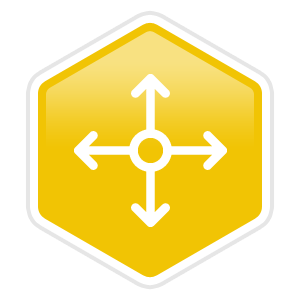 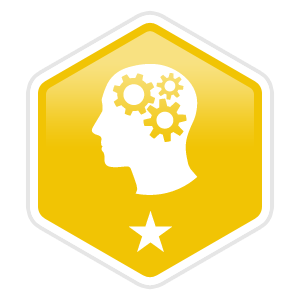 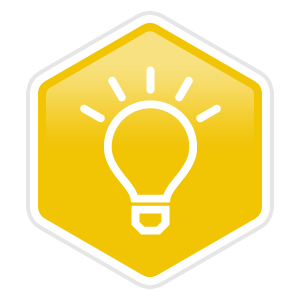 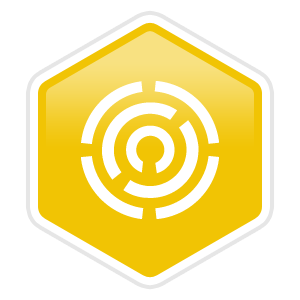 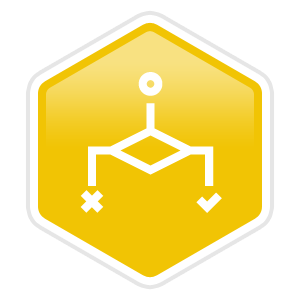 =
+
+
+
CRITICAL THINKING
SUSSEX DOWNS COLLEGE EMPLOYABILITY
PASSPORT
Creative
Problem Solving
Initiative
Decision Making
Critical Thinking
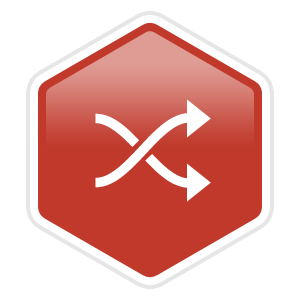 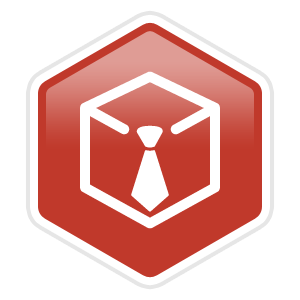 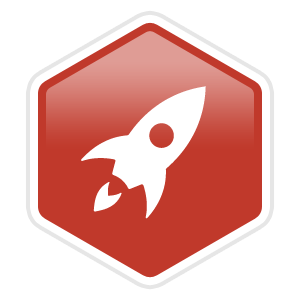 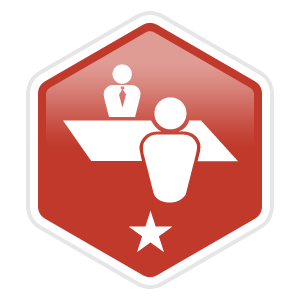 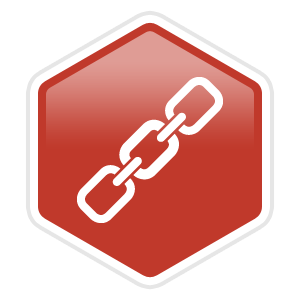 =
+
+
+
WORK READINESS
Adaptable
Ambition
Work Readiness
Reliable
Professional
Sussex Downs College Employability Passport
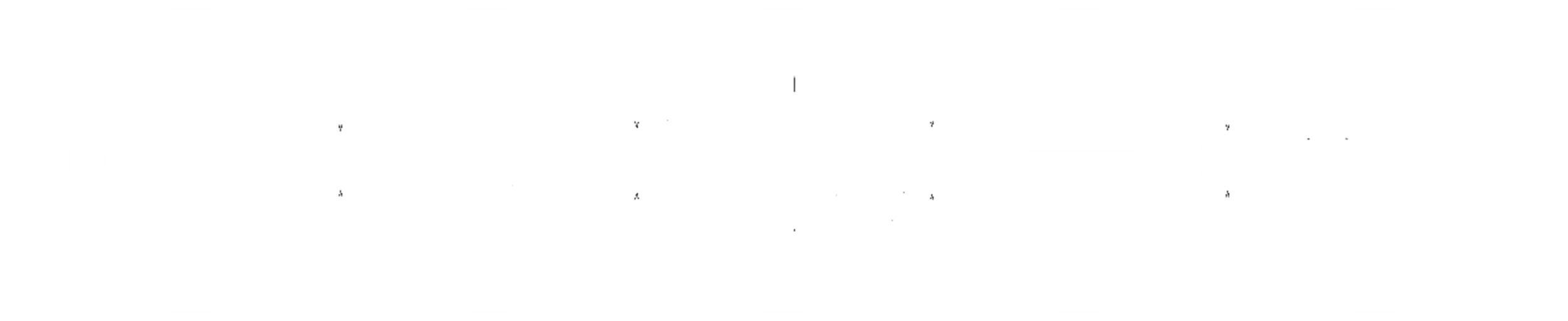 Colorado State University
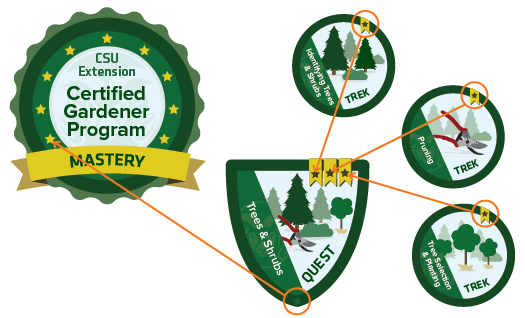 http://www.online.colostate.edu/badges/certified-gardener
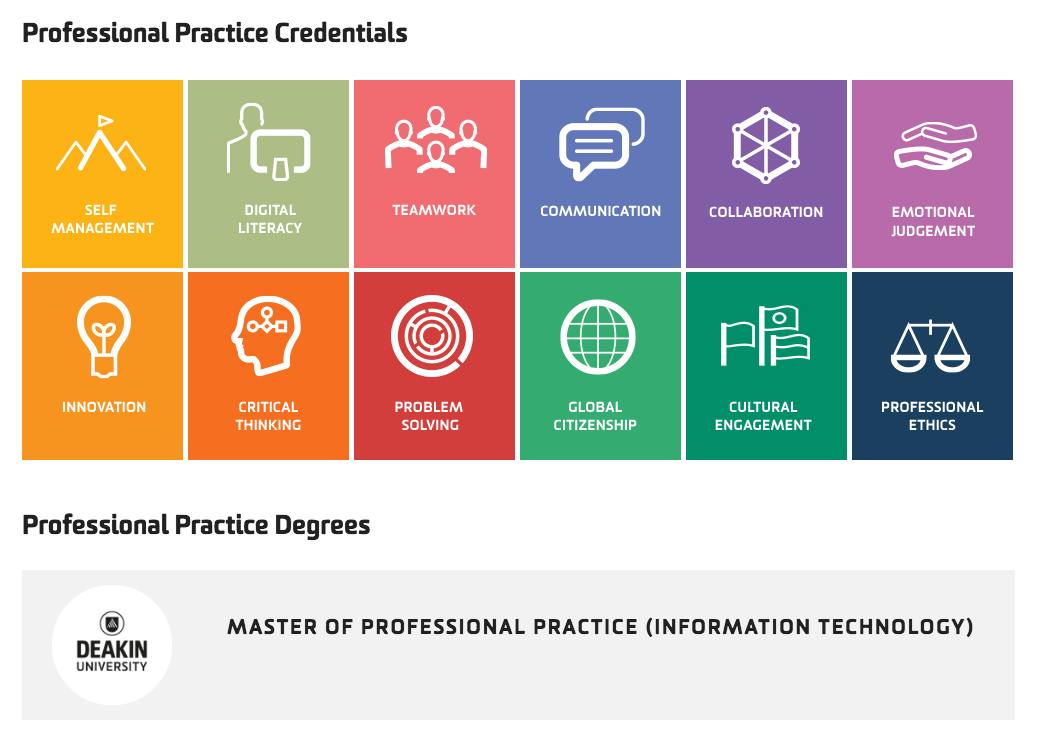 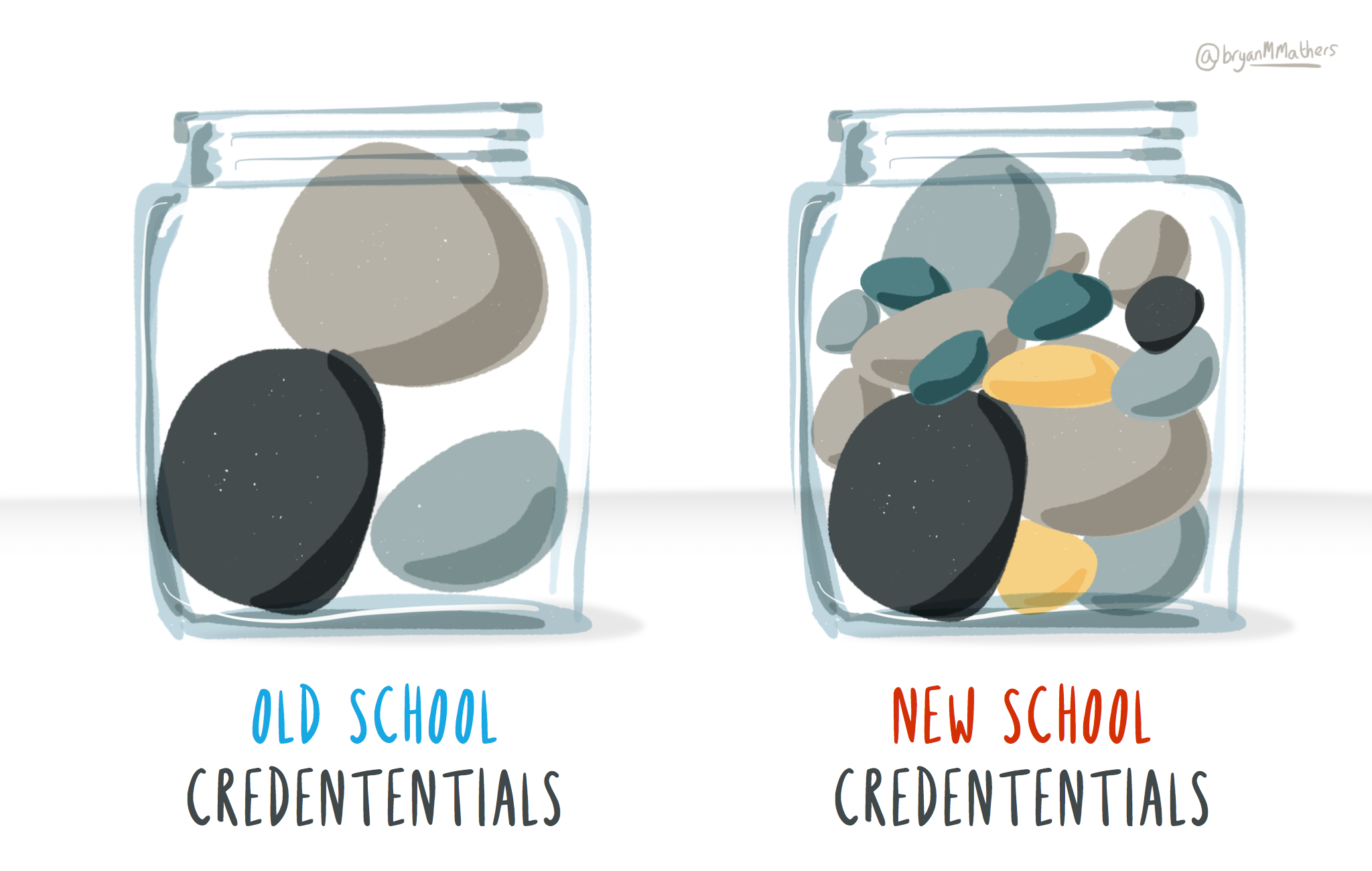 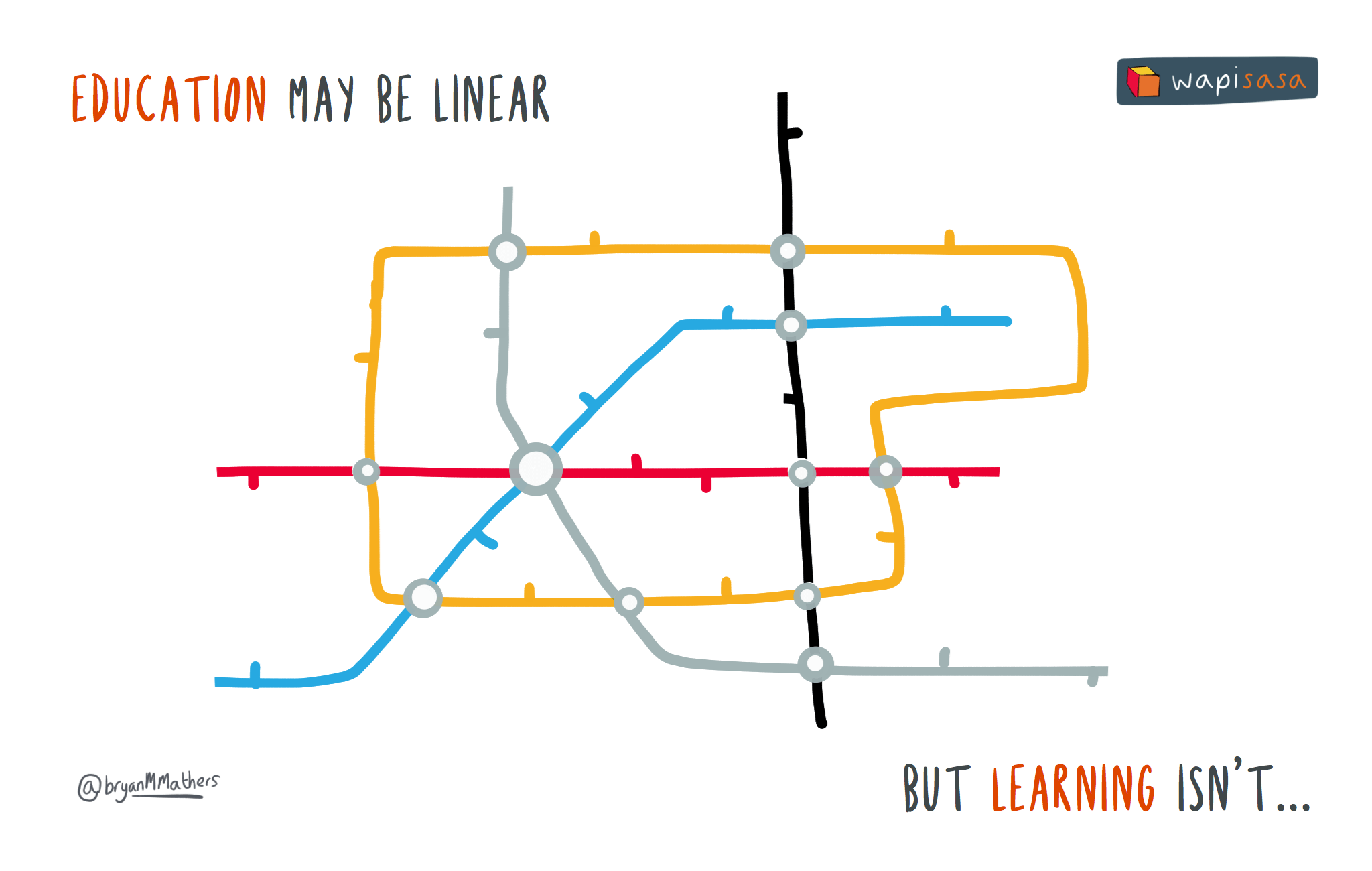 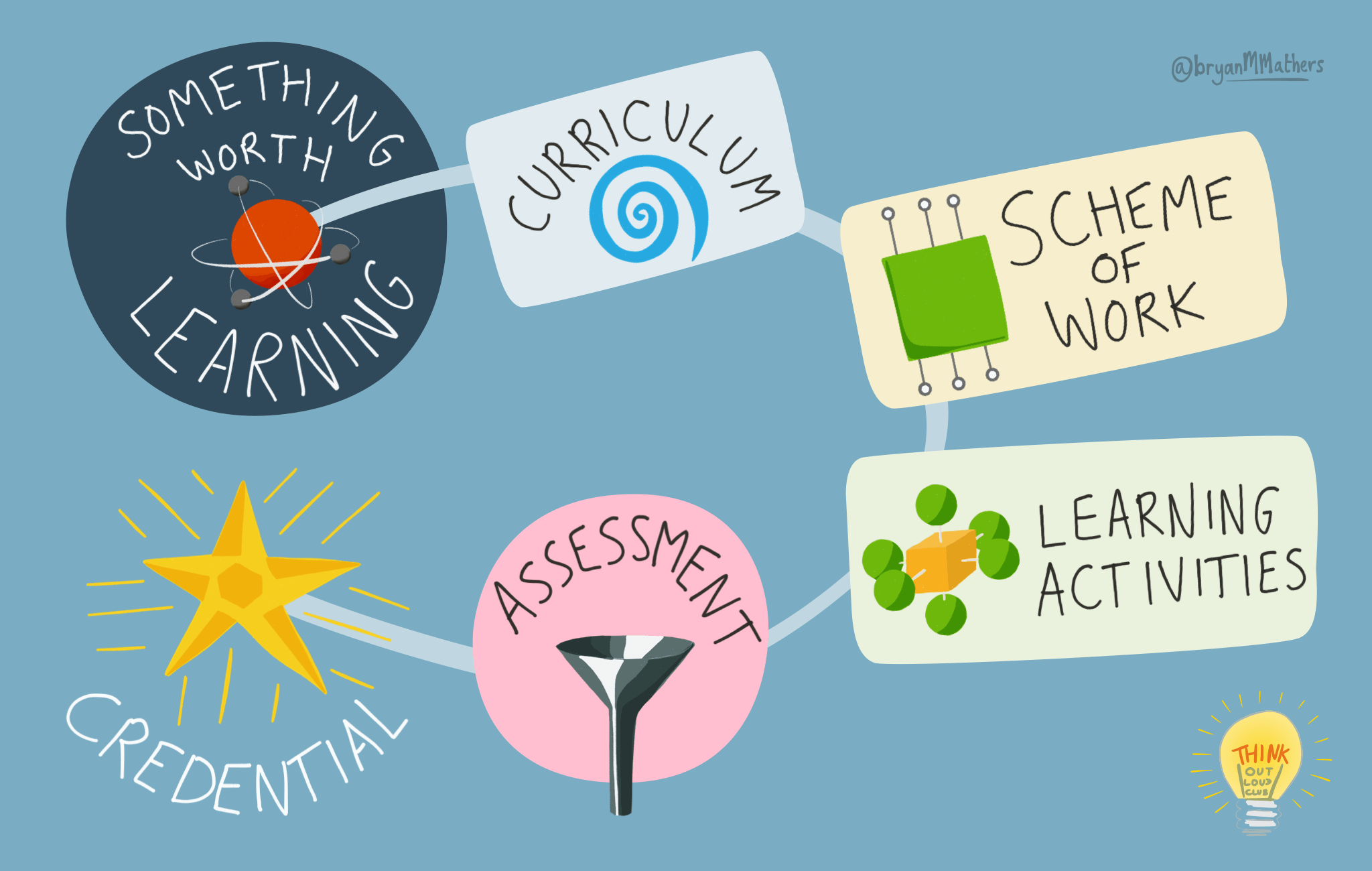 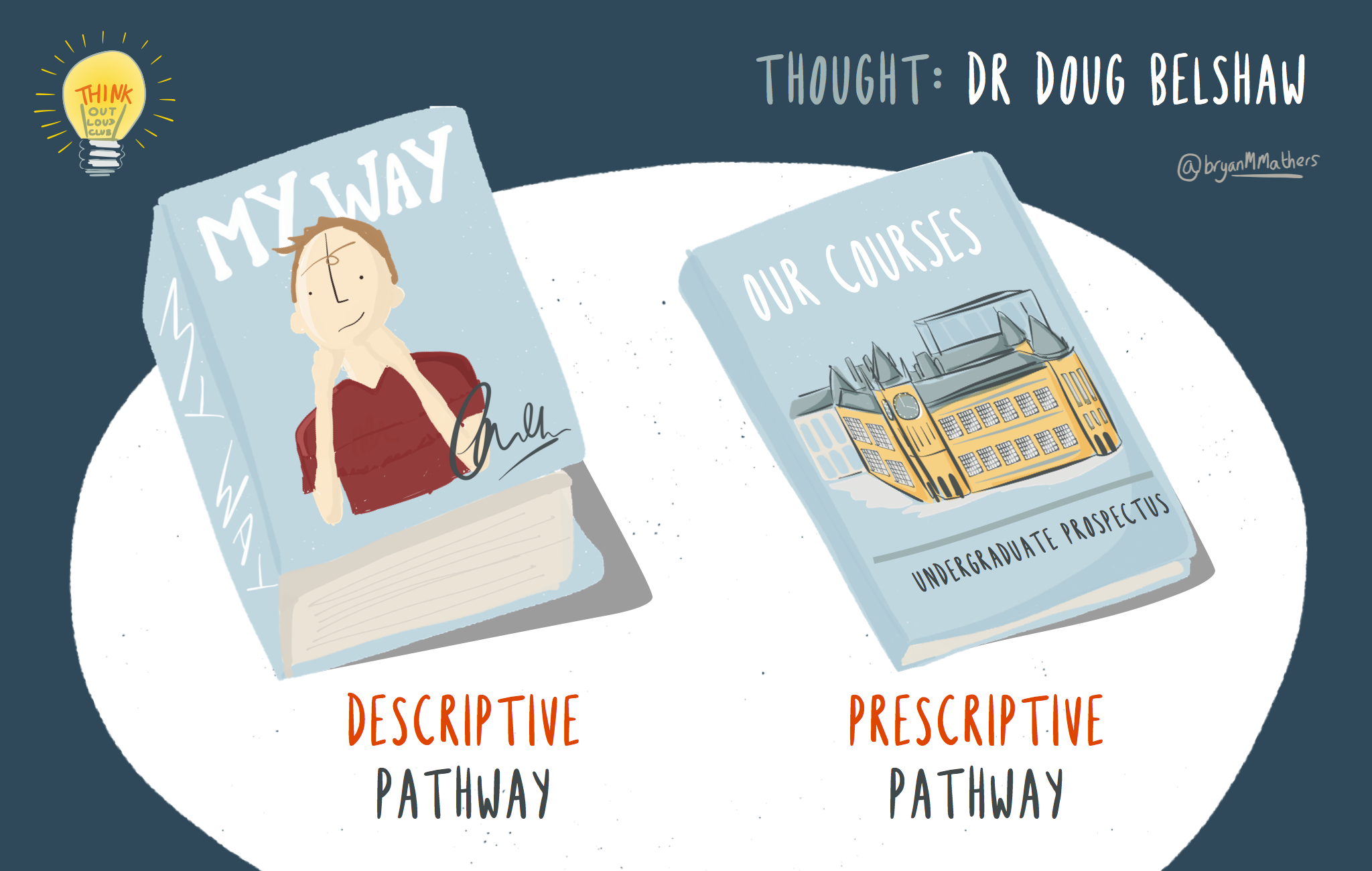 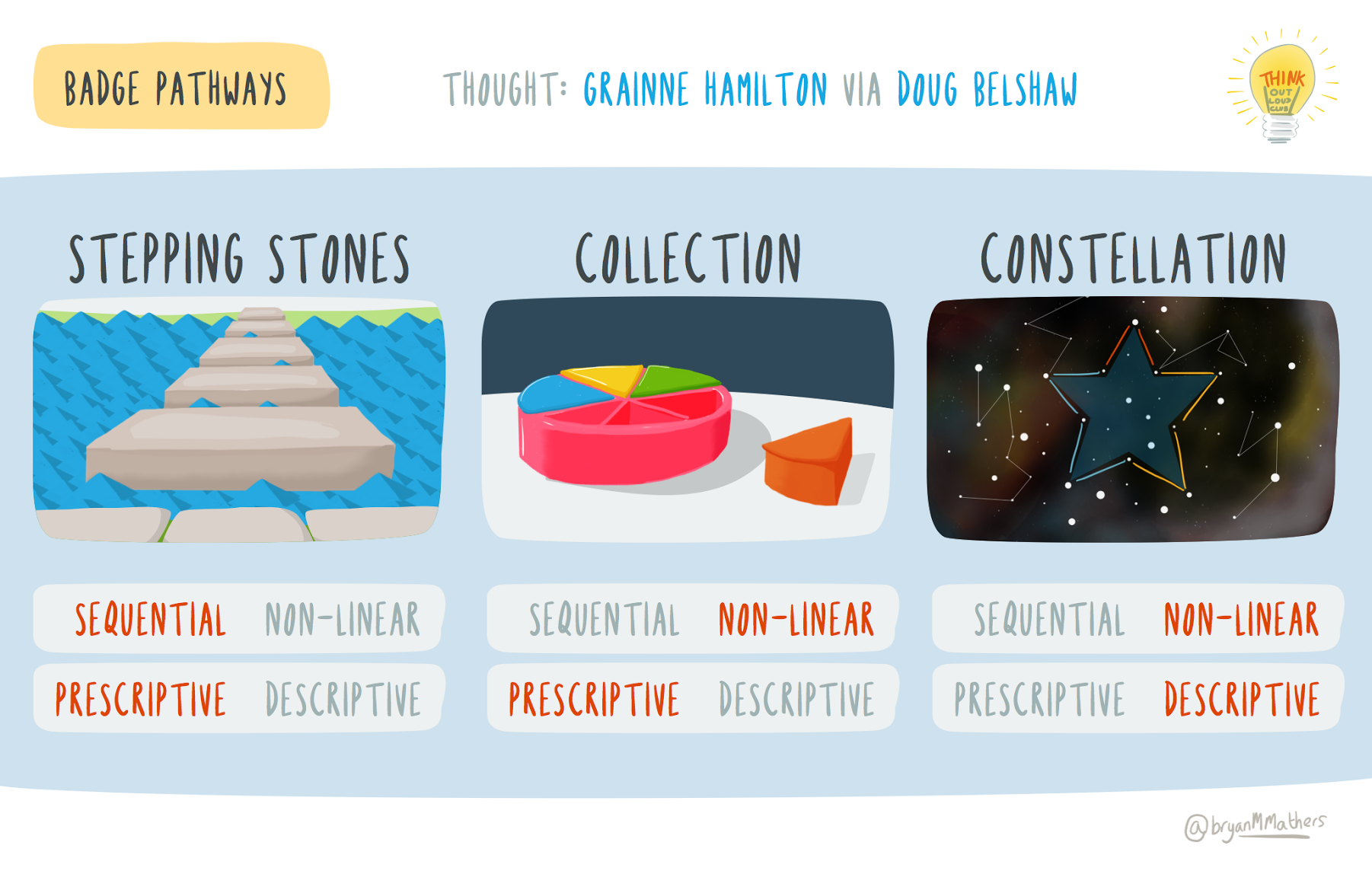 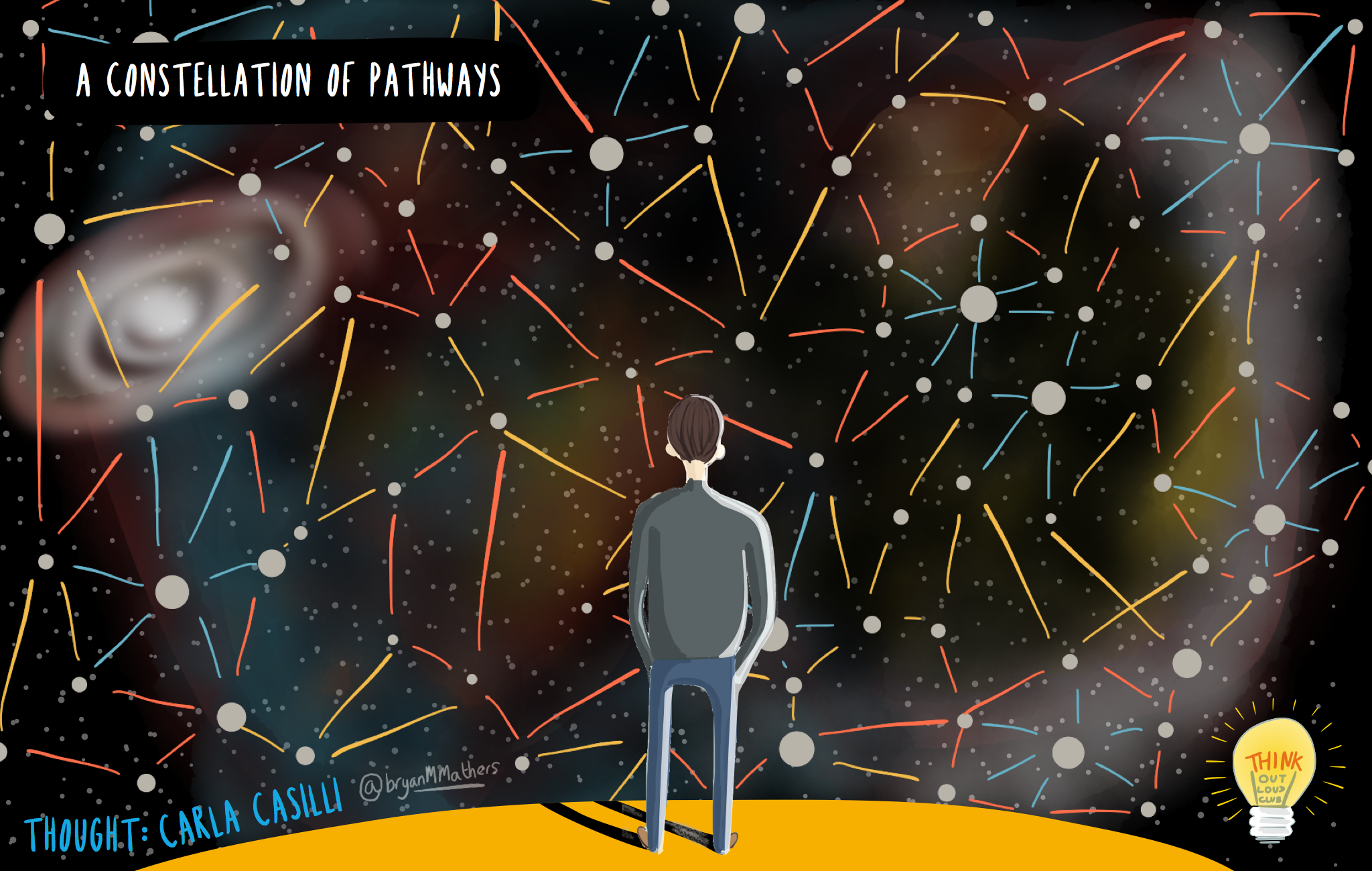 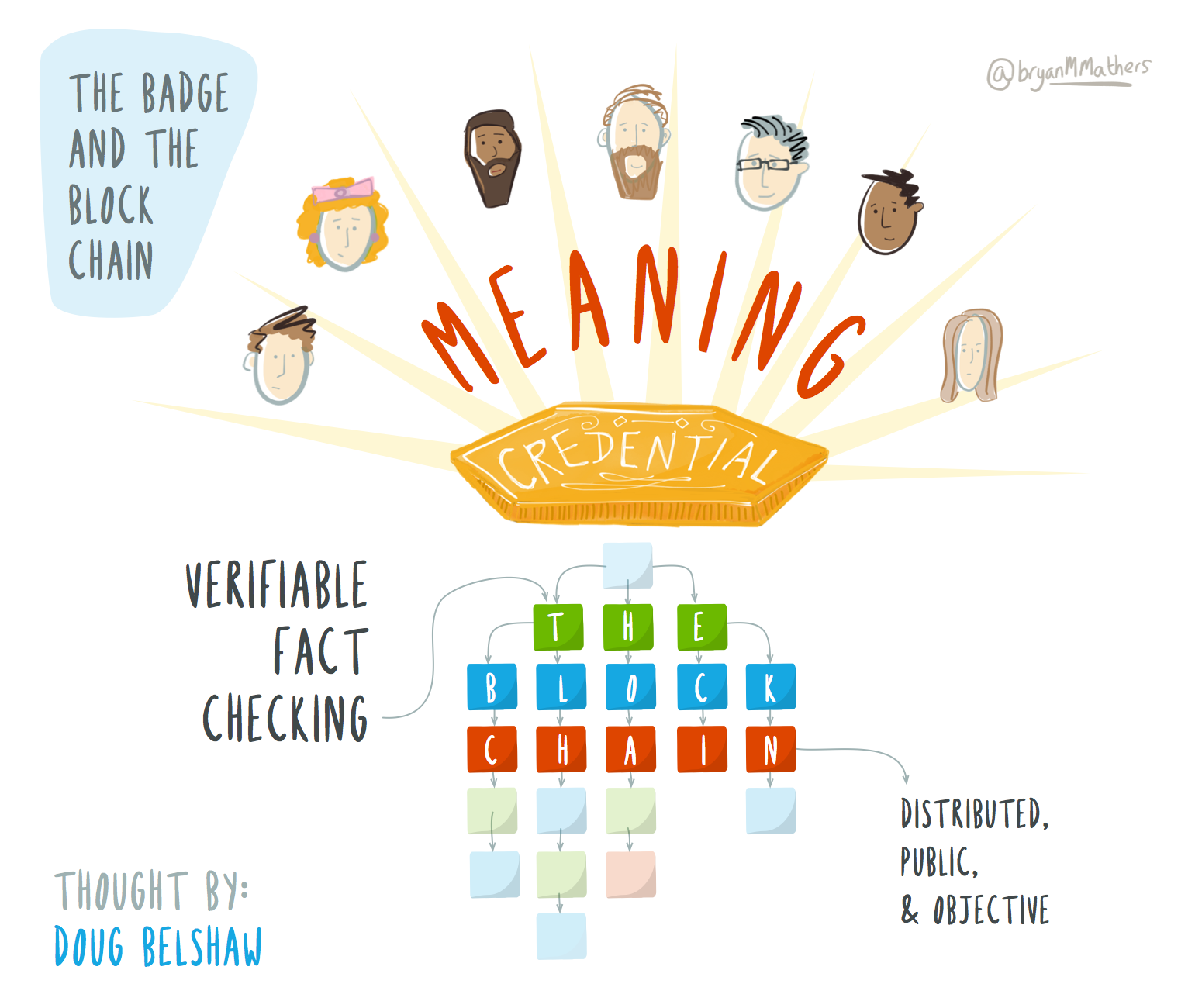 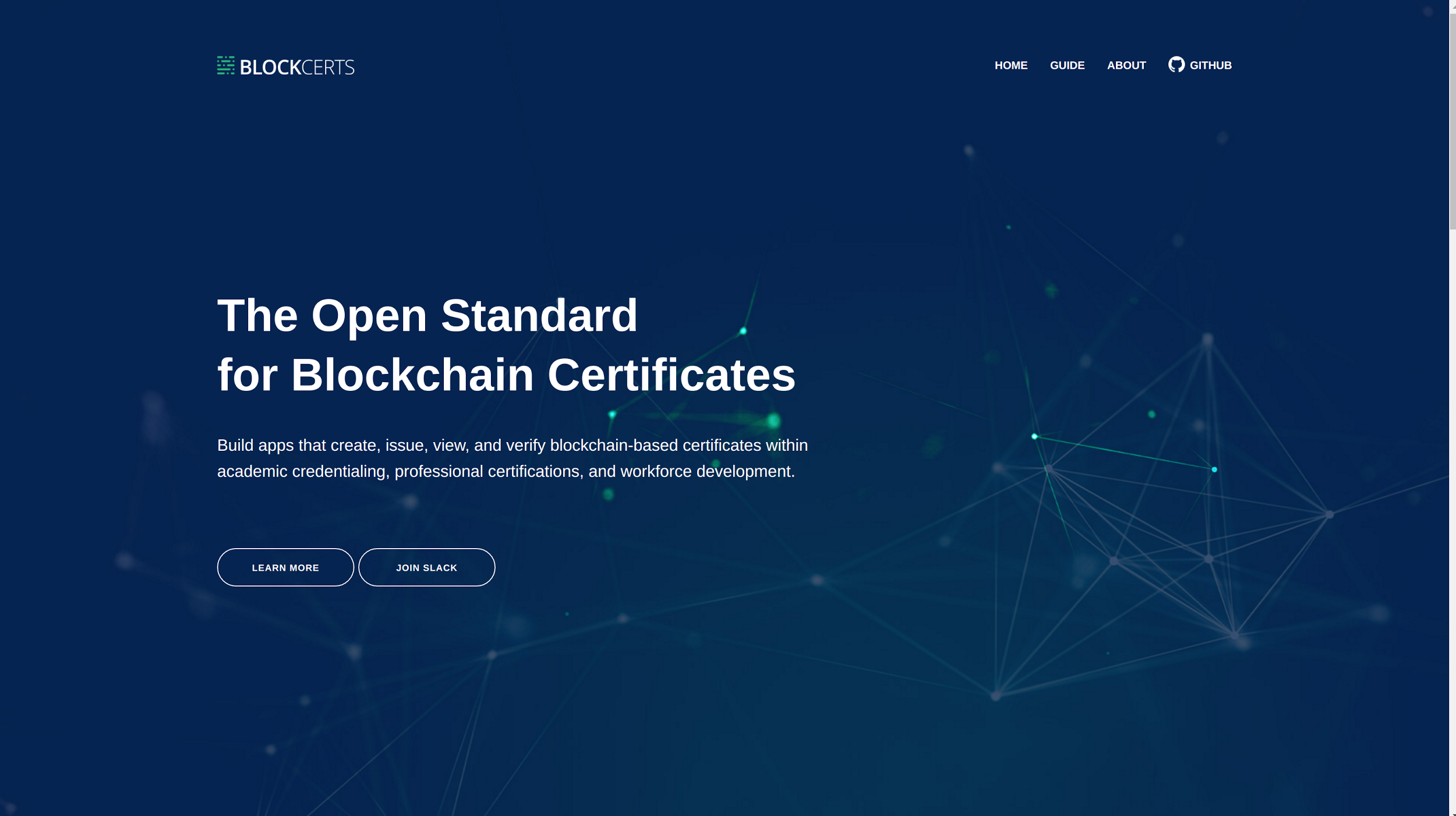 10 potential benefits of building a global badge ecosystem for Higher Education
Reduced costs by building on a collaboratively-defined framework
Recognition for students who can't continue their studies
Recruitment into university and on to employment
Retrospective badging (e.g. alumni)
Re-aligning with employer priorities
Re-igniting interest in less popular courses
Rehabilitating struggling staff/students 
Re-interpreting existing courses and making interdisciplinary links
Retention of students
Rewarding staff and students who go beyond minimum expectations
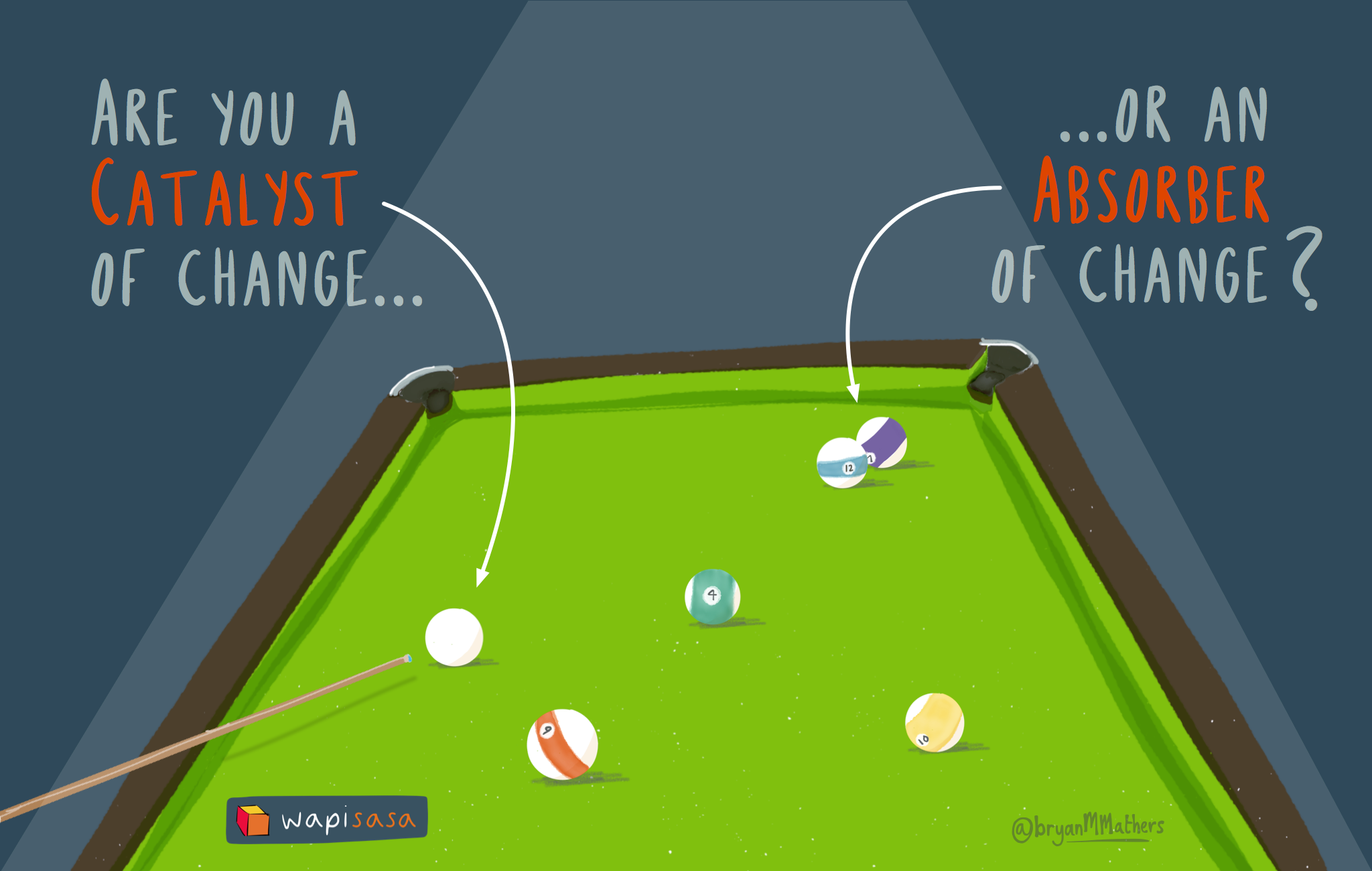 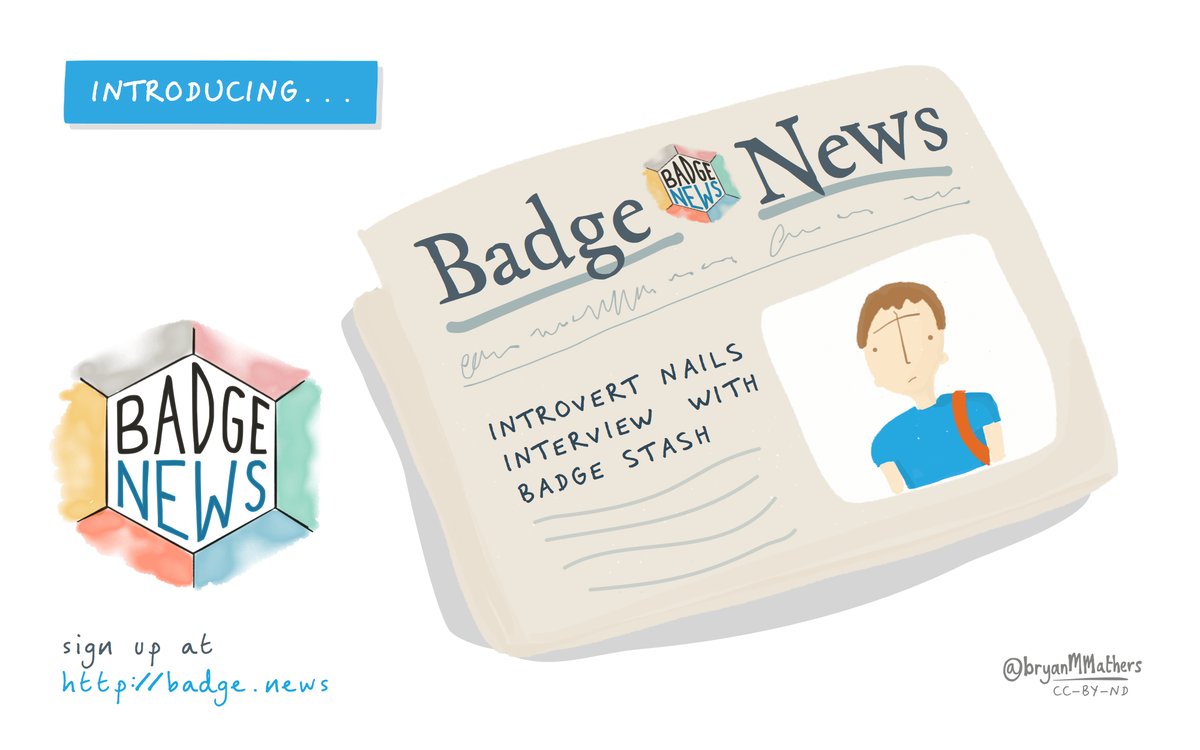 Get in touch!
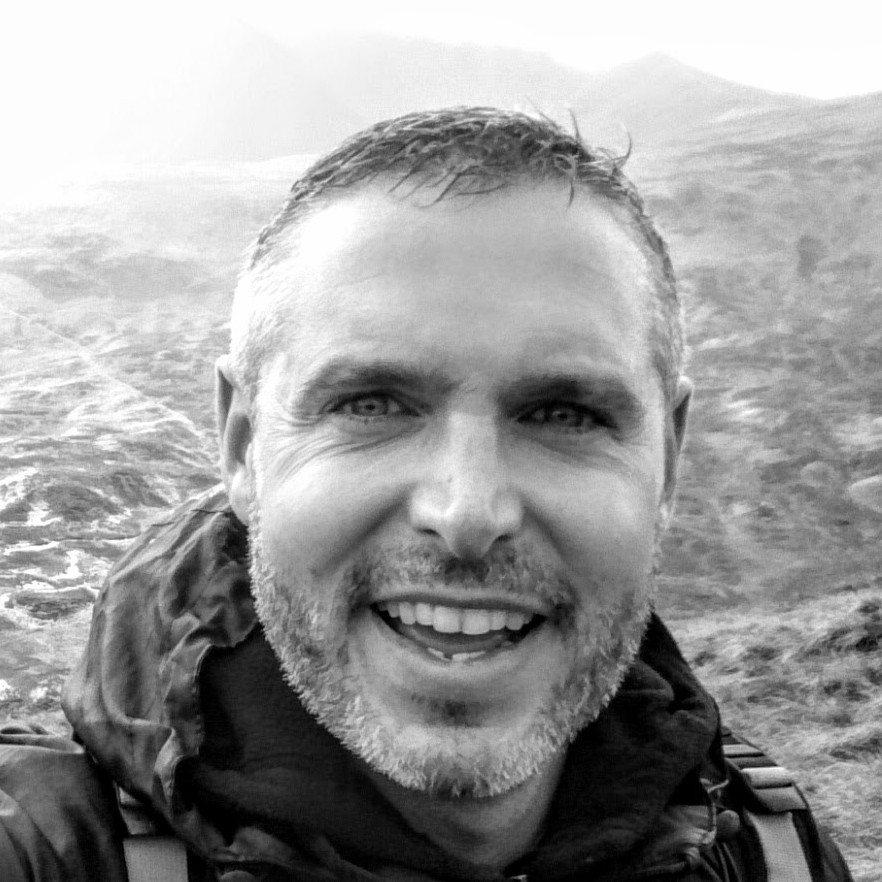 Twitter: @dajbelshaw
Email: hello@dynamicskillset.com

Slides: https://goo.gl/etvz30
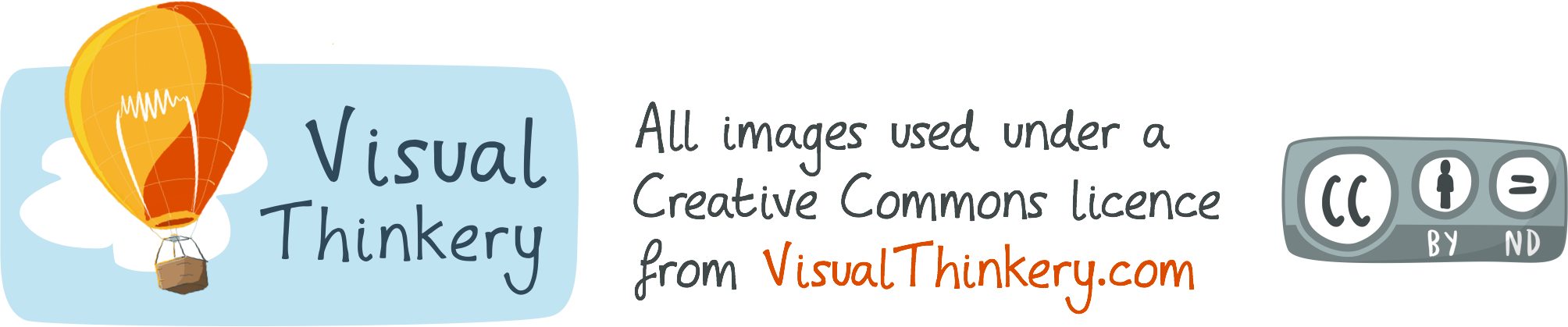